A topology-based investigation of theTi-doping effects on the K+ conductivityin doped K(Fe,Ti)O2 solid electrolyte
Pavel Zolotarev, Roman Eremin
Samara Center for Theoretical Materials Science (SCTMS), Samara, Russia
Purposes of the study
Description of entries of the modeled configurational space of K(Fe,Ti)O2 solid electrolyte by means of a set of structural descriptors

Elucidation of the Ti doping influence on the energetic characteristics of vacancy formation and K-ion migration
2
KFeO2 crystal structure
low-temperature orthorhombic Pbca polymorph
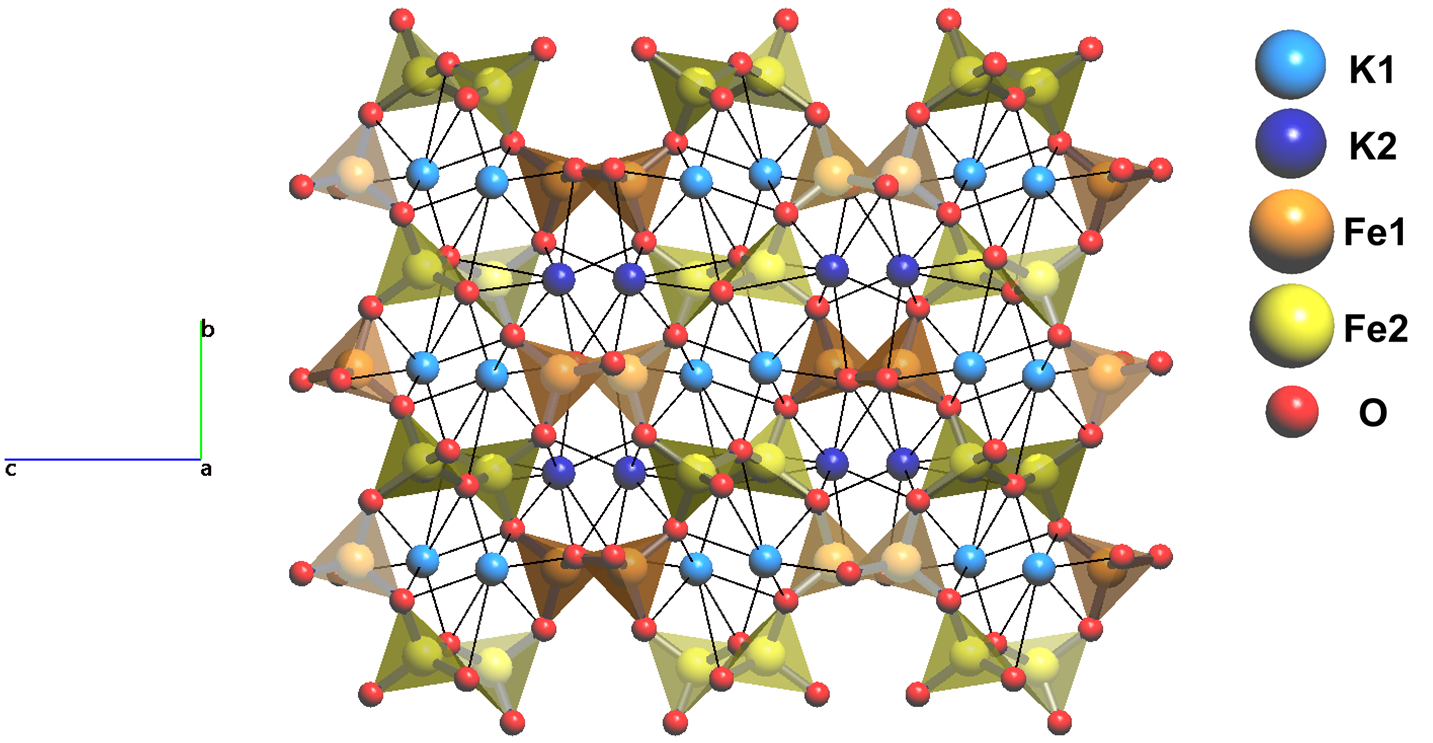 3
KFeO2 crystal structure
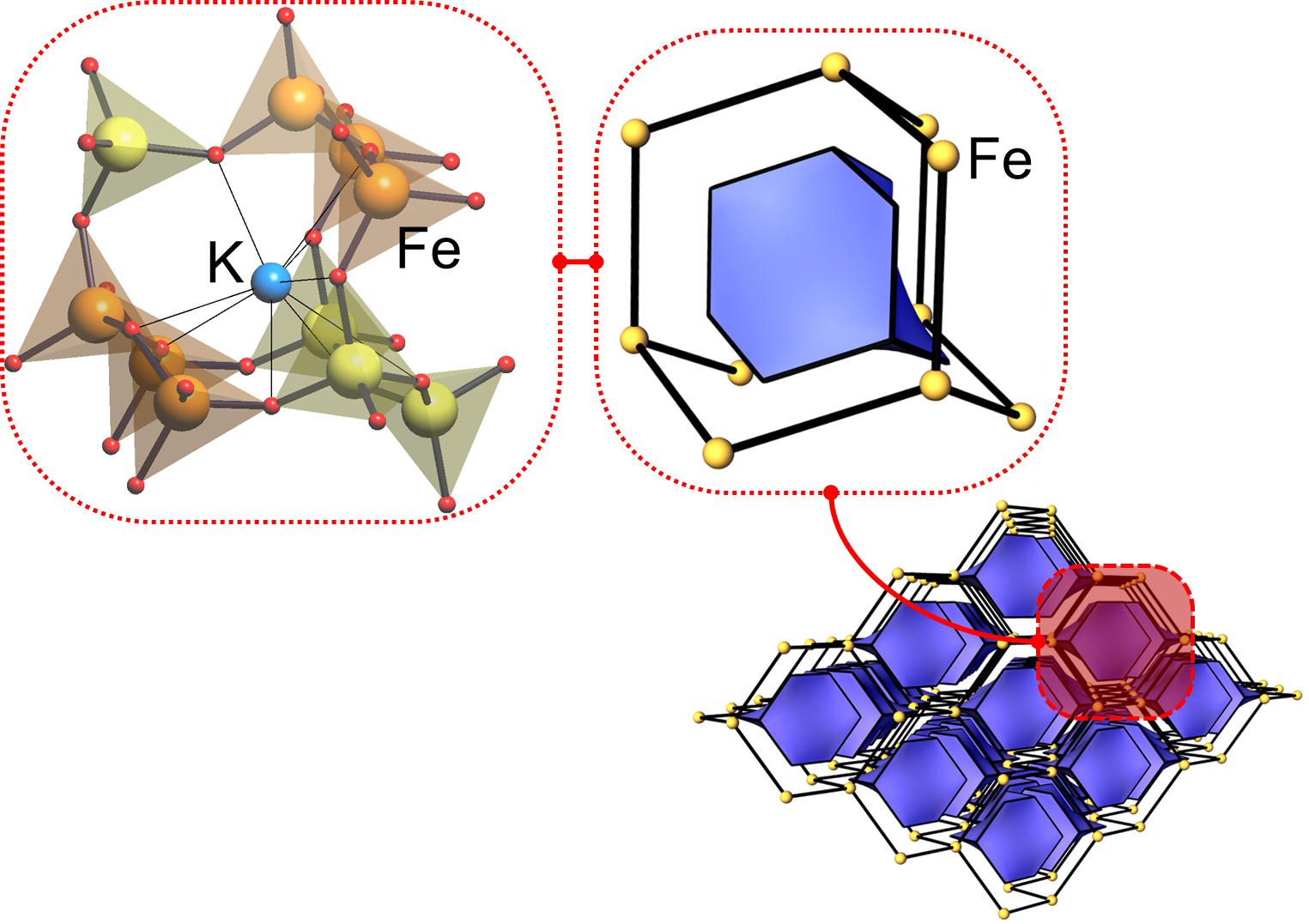 cage
4
K ion vacancies and migration paths
pathway of the K ion to the neighbour cage
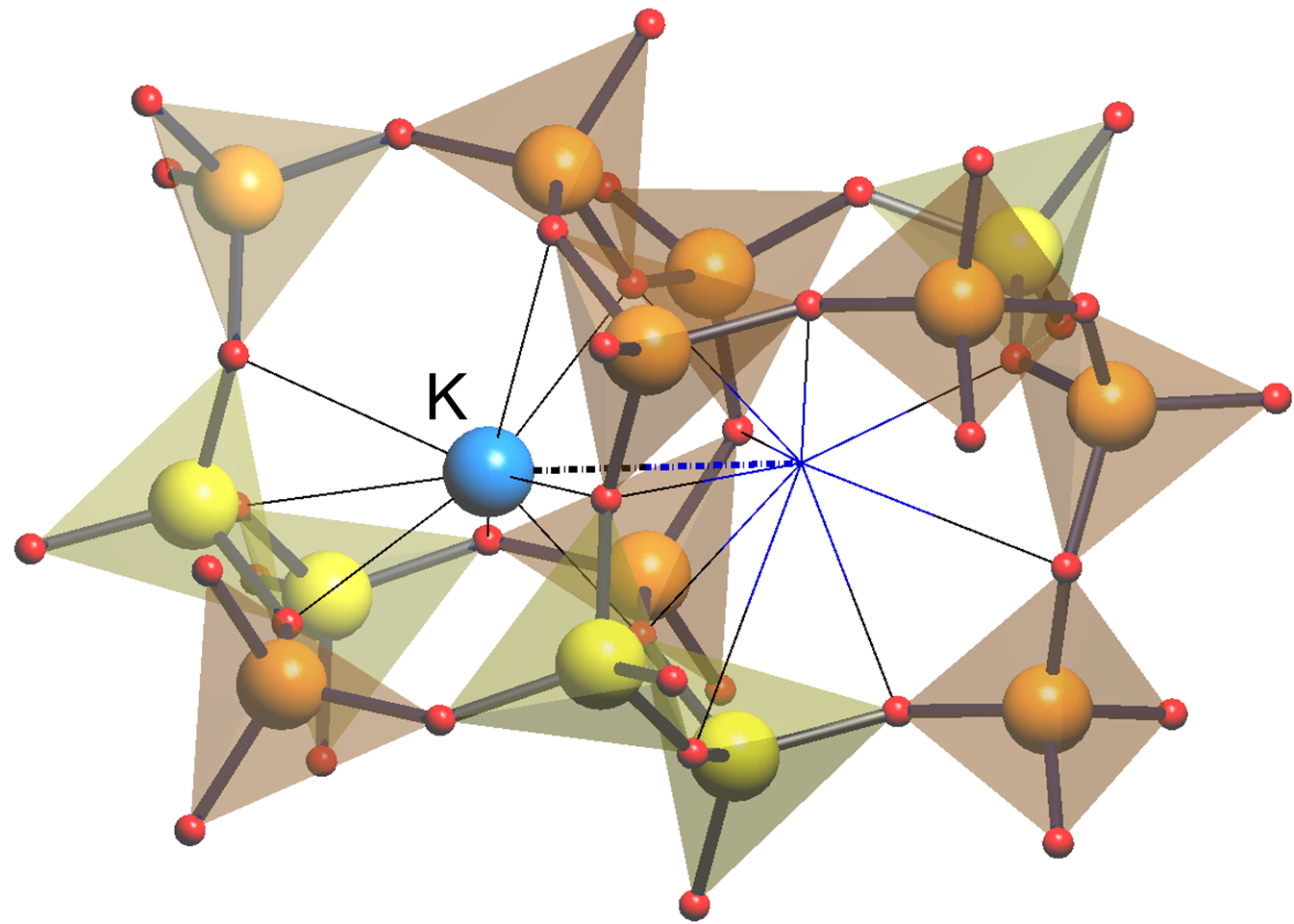 5
Improvement of the ion-conduction properties through doping - 1Ti configurational space
K31Fe31TiO64 (modified 2x1x1 supercell of KFeO2):
- 64 non-equivalent configurations with one K vacancy and
- 128 non-equivalent pathways of the K ion migration
                                                              ….
6
Descriptors of the K ion vacancies formation
vacancy positioning in K sublattice
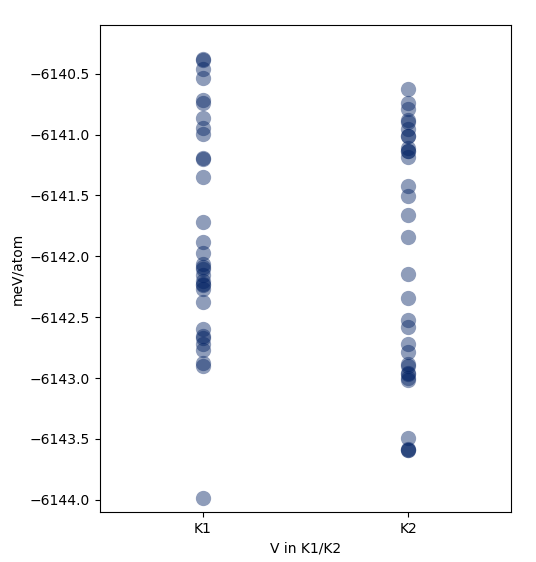 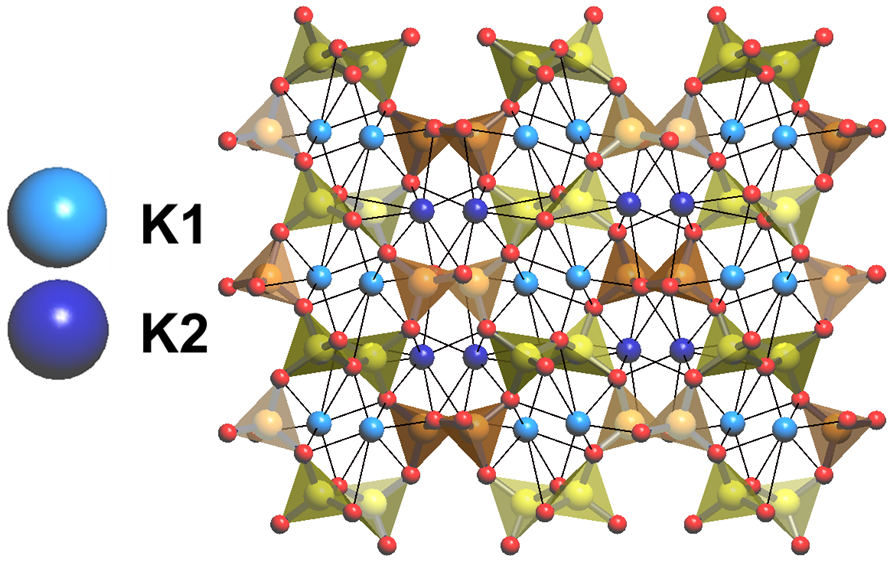 vacancy in K1/K2 position
7
Descriptors of the K ion vacancies formation
Ti atoms positioning Fe sublattice
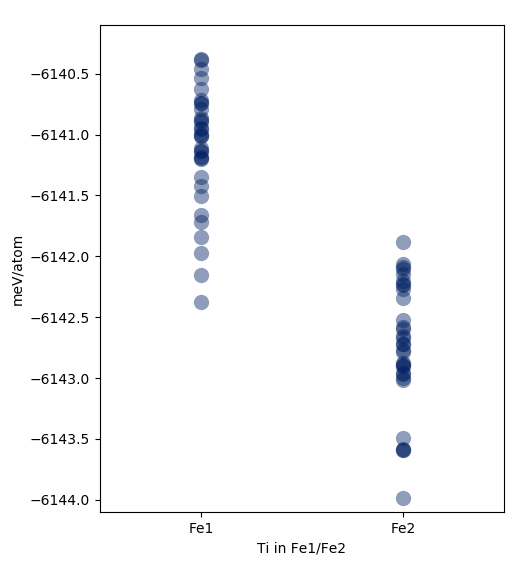 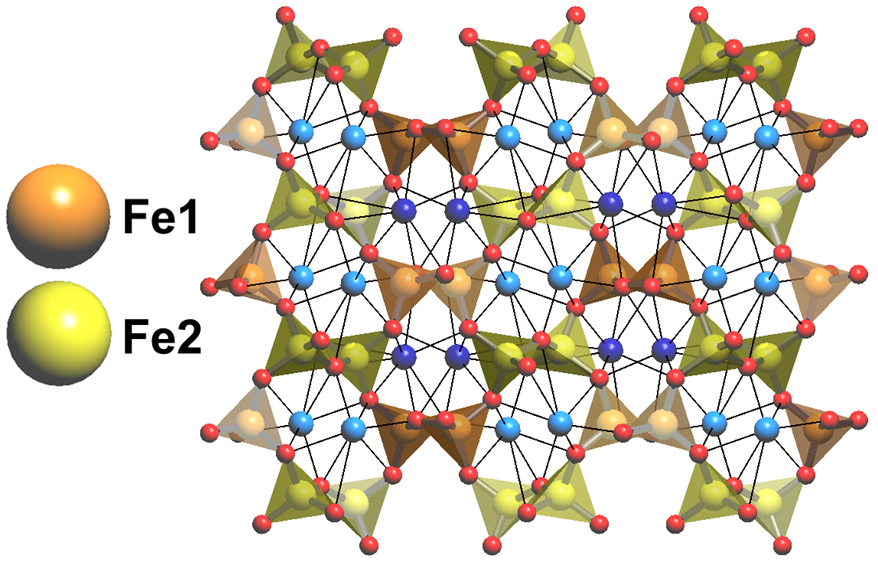 Ti atom in Fe1/Fe2 position
8
Descriptors of the K ion vacancies formation
Ti atoms positioning in the cage with vacancy
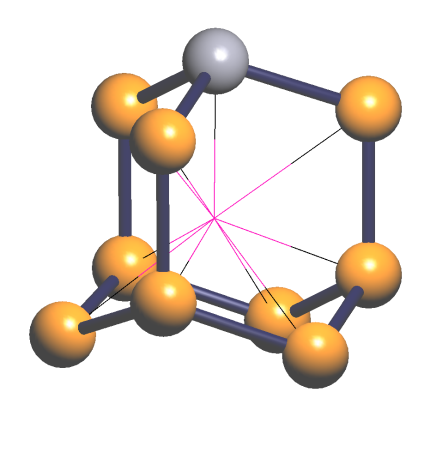 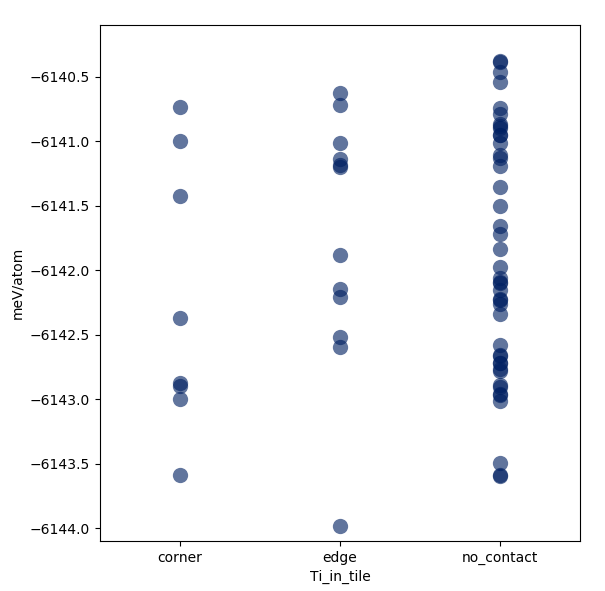 1
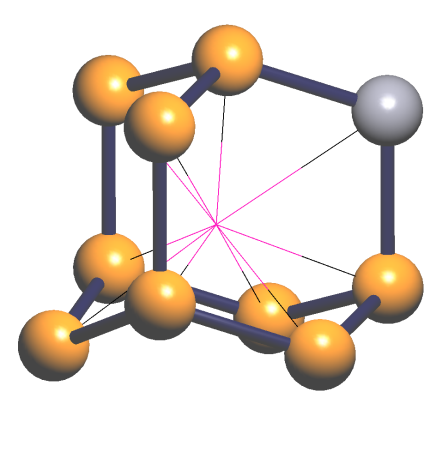 2
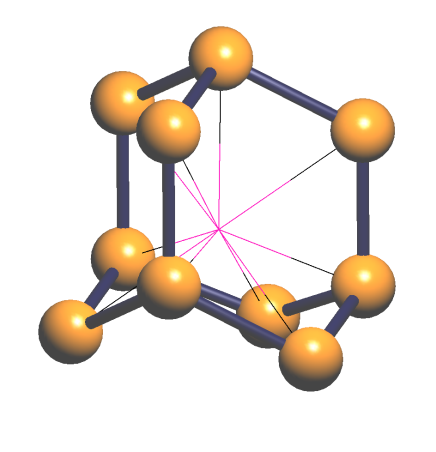 3
1		  2		    3
9
Descriptors of the K ion migration barriers
Ti atoms positioning Fe sublattice (Fe1/Fe2)
10
Descriptors of the K ion migration barriers
Ti atoms positioning Fe sublattice (Fe1/Fe2)
migration path of the K ion (K1-K1 / K1-K2 / K2-K2)
11
Descriptors of the K ion migration barriers
Ti atoms positioning Fe sublattice (Fe1/Fe2)
migration path of the K ion (K1-K1 / K1-K2 / K2-K2)
Fe and Ti atoms in the “window” which the K ion passes
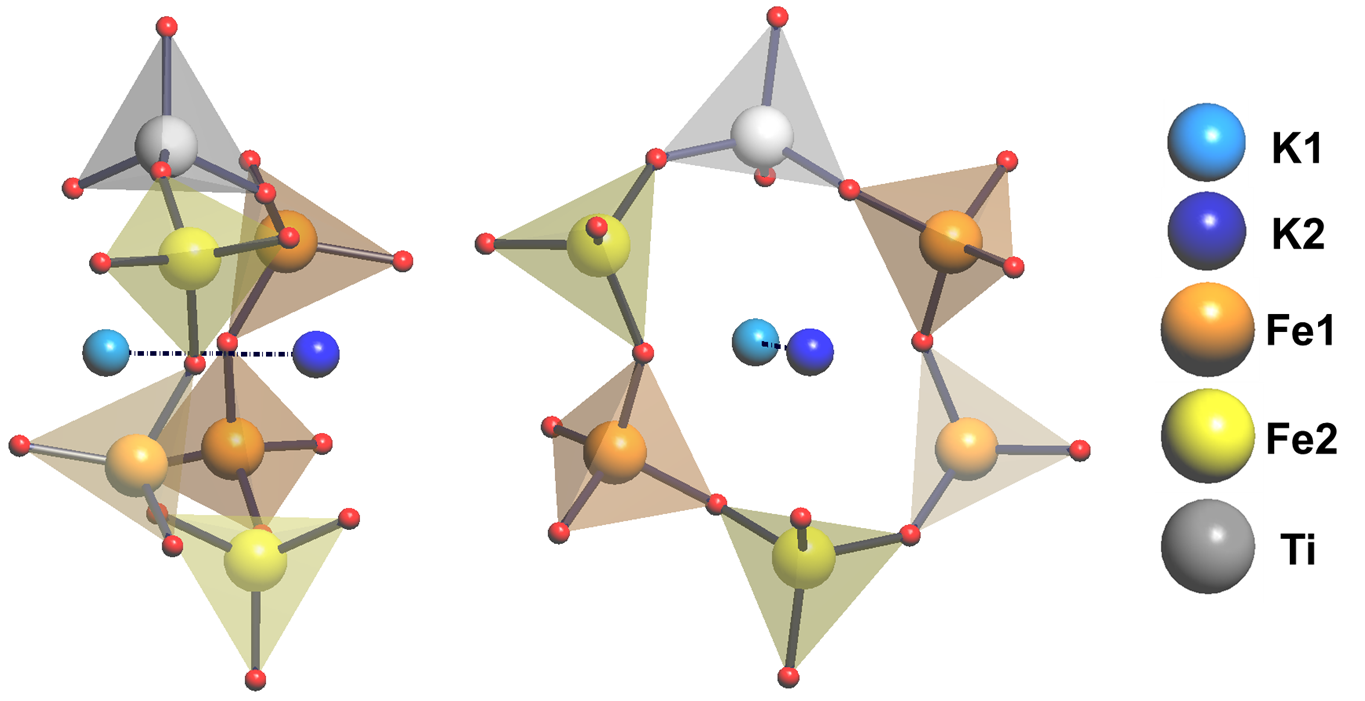 Fe1|Fe1|Fe1|Fe2|Fe2|Ti
12
Descriptors of the K ion migration barriers
Ti atoms positioning Fe sublattice (Fe1/Fe2)
migration path of the K ion (K1-K1 / K1-K2 / K2-K2)
Fe and Ti atoms in the “window” which the K ion passes
Ti atoms positioning in the cages involved in the K ion migration
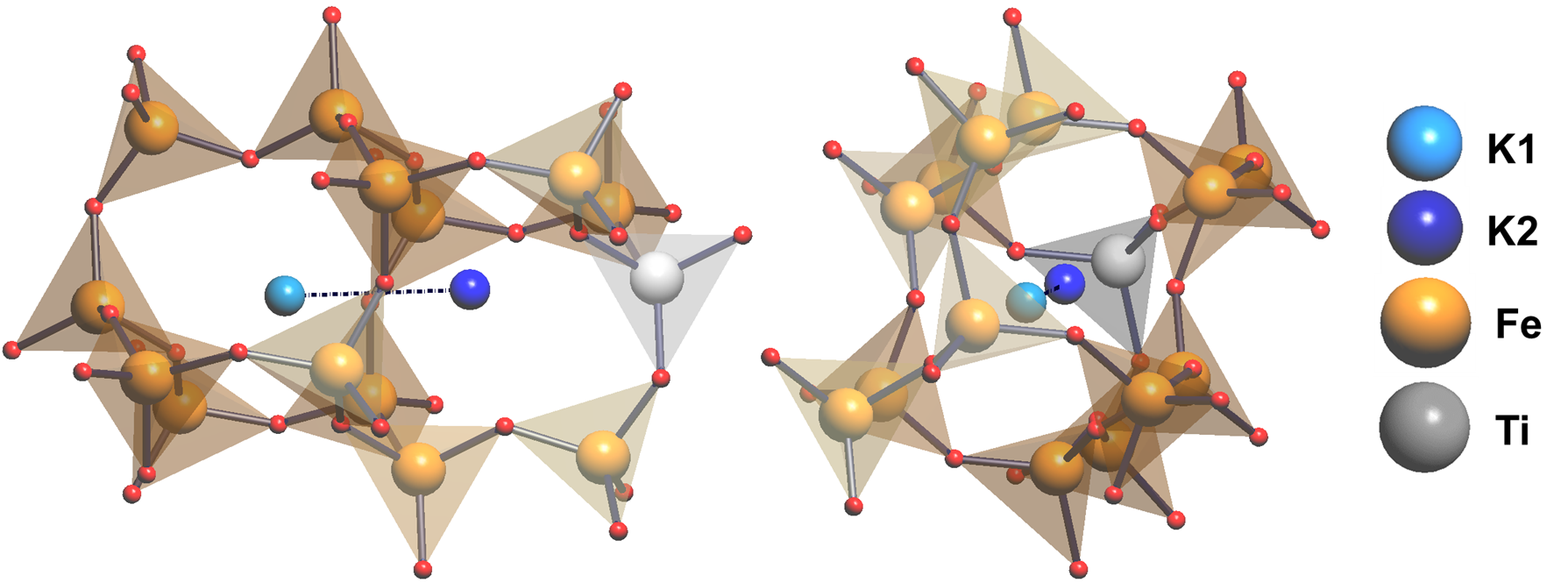 linear (K1-K2-Ti)
13
Extension and application of the descriptors set to the 2Ti configurational space
K31Fe31TiO64 – 64 non-equivalent configurations with one K vacancy and
                           128 non-equivalent pathways of the K ion migration
                                                                 ….
                                                 Fe to Ti substitution
                                                                 ….
K30Fe30Ti2O64 – 15552 non-equivalent configurations with one K vacancy and
                             59520 non-equivalent pathways of the K ion migration
                                                                 ….
14
Extension and application of the descriptors set to the 2Ti configurational space
1) Extension of the descriptors set:- relative positions of the Ti dopants- relative positions of vacancies

2) Application of the descriptors in the regression model*:












*Zolotarev P., Eremin R. Topology-based description of the NCA cathode configurational space and an approach of its effective reduction //EPJ Web of Conferences 177, 02005 (2018)
Initial set of inequivalent K30Fe30Ti2O64 configurations
Set of configurations with unique set of the proposed topological descriptors
Energetic characteristics of ion migration process obtained by means of the trained regression model
DFT modelling of a subset (20-50%) of structures
Ridge regression model training on the calculated energetic characteristics
Calculation of the topological descriptors
15
Thank you for your attention
Acknowledgements
We are obliged to computational facilities of Samara University: 
‘Sergey Korolev’ and ‘Zeolite’ (Samara Center for Theoretical Materials Science)


This study was supported by:
the Russian Federation Government(project No.3.6588.2017/9.10)
Russian Foundation for Basic Research(project No.18-33-00477)
Ridge regression model
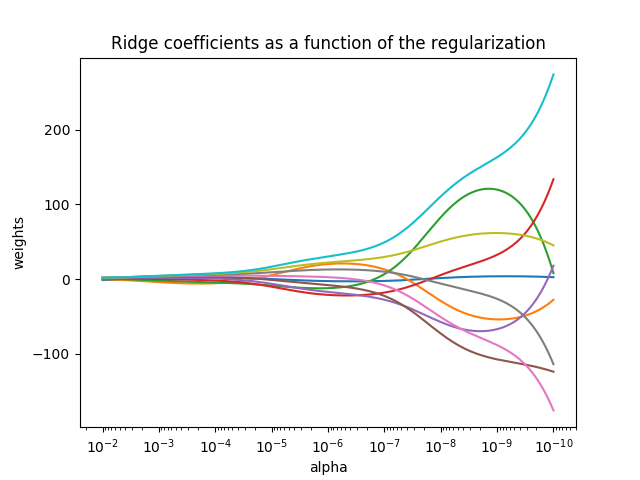 18